“T” SESİ            HECE-KELİME VE CÜMLE
HECEleR
et
at
it
ot
ut
te
ta
ti
to
tu
KELİMELER
Ata
atak
ete
etek
tel
telli
ten
tela
tek
teke
Tekin
kot
Tan
tanı
tanık
tank
tim
Mete
Metin
Tuna
tut
tutumlu
atma
matematik
anlat
alet
alt
atlet
anten
kat
Umut
tonton
tak
tat
unutma
kutla
okut
tane
otlat
toka
Talat
omlet
otel
limonata
eti
etiket
tatil
tutkal
Meltem
itekle
teneke
nokta
kalite
kilit
CÜMLELER
Tuna,ata ot at.
Mete,elli takla at.
Ata,metni tane tane oku.
Nimet,iki kutu toka al.
Meltem,kaliteli etek al.
Mete,tel al atla.
Utku,lokum tat.
Kek tat, limonata tat.
Tuna,olta al,      tut.
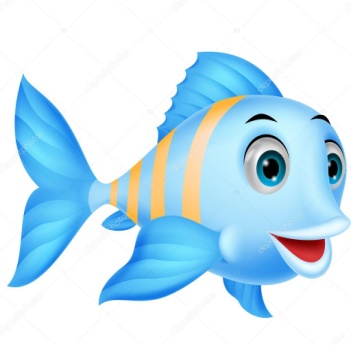 Mine,ona not iletti mi?
Tonton Nine, mani oku.
Nimet, limonata tuttu.
Mete,matematik anlat.
Tuna,Tekin’e       okut.
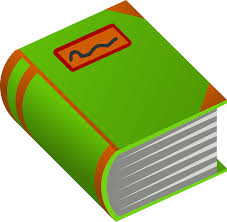 Talat,oteli unutma.
Ata,atlet ile kot al.
Mete, tatilini anlat.